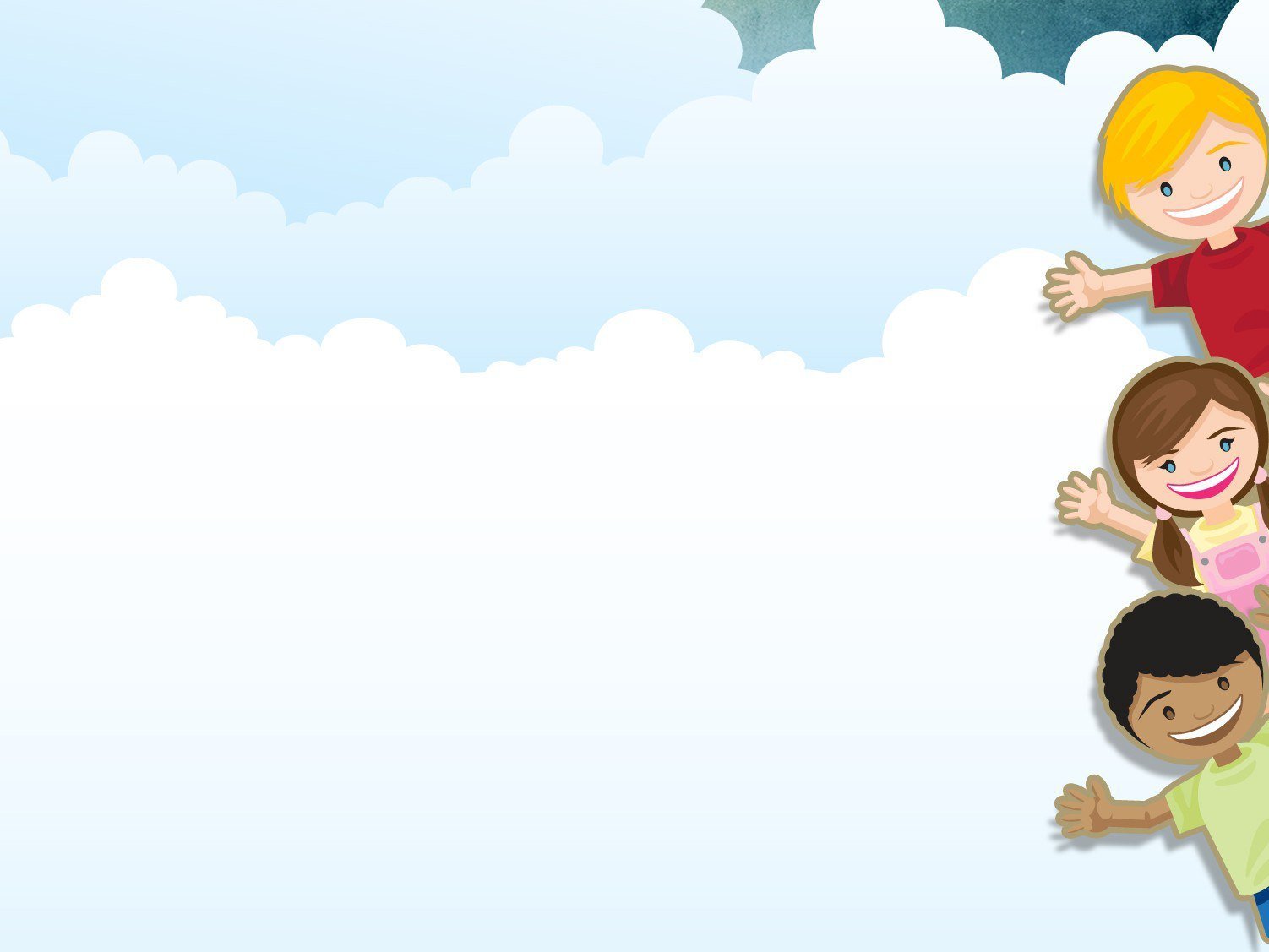 «Улетный футбол»


Симонова Евгения Сергеевна 
Инструктор по ФК (первая категория)
«Детский сад присмотра и оздоровления для тубинфицированных  детей № 60» Нижнекамск
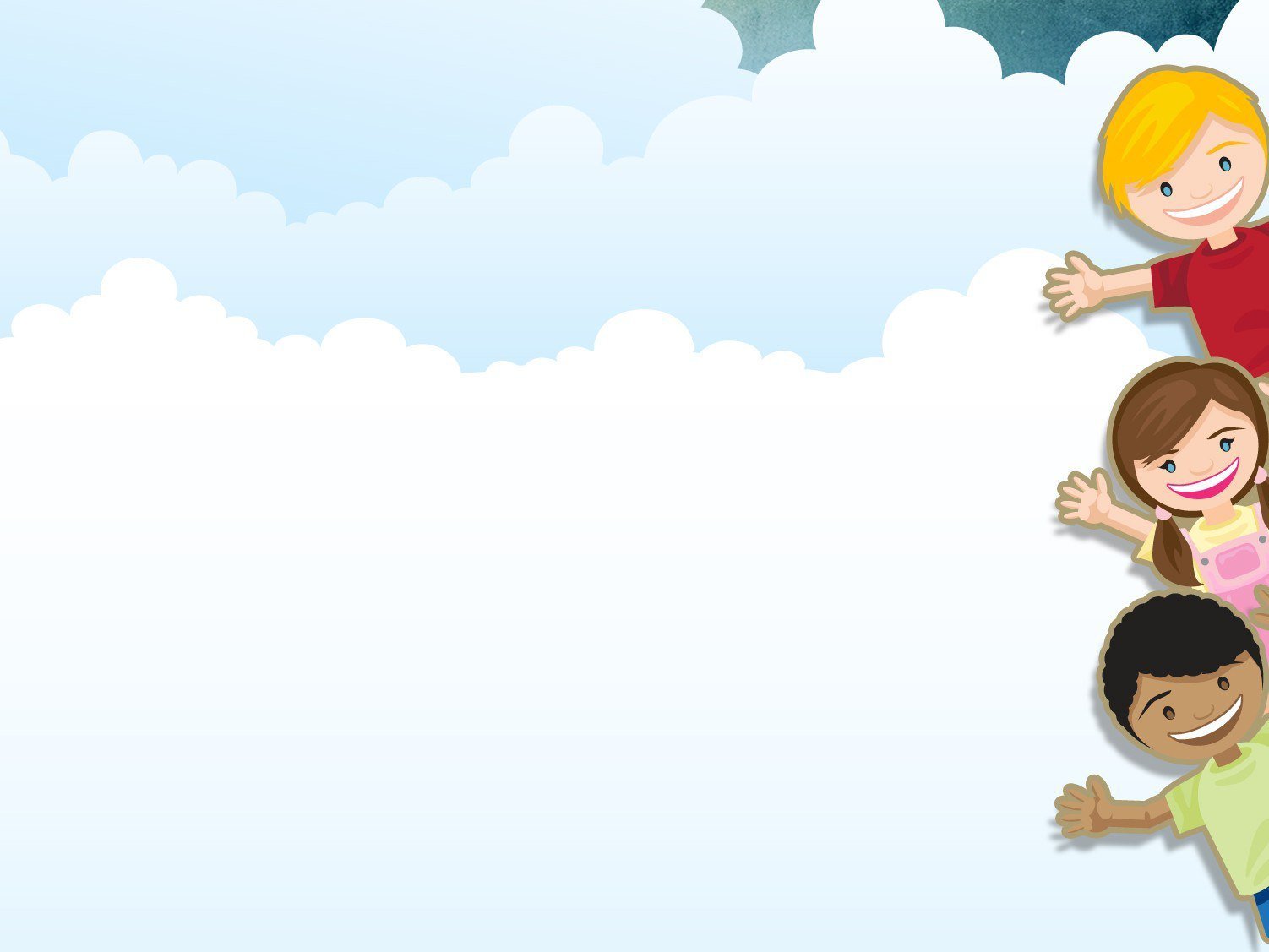 Цель: 
формировать умение играть в игру «Улетный футбол», соблюдая правила игры. Необходимо забить гол сопернику, попав мячиком в ворота.
Задачи:
 Развивать двигательную активность, ловкость рук, глазомер. 
Воспитывать интерес к игре, желание играть вместе, действовать сообща.
Возраст детей :
старшая группа (5-6)
 подготовительная к школе группа (6-7)
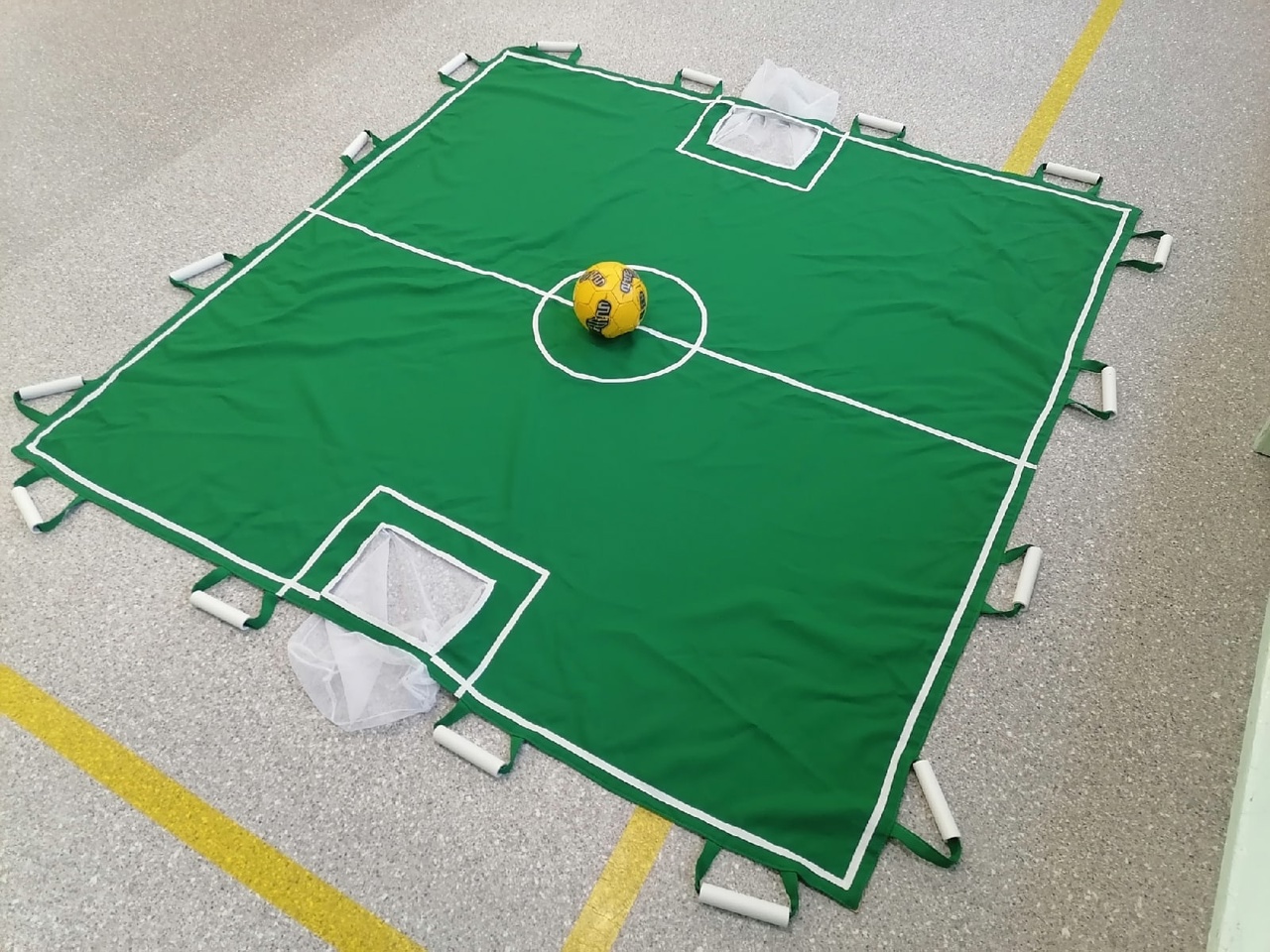 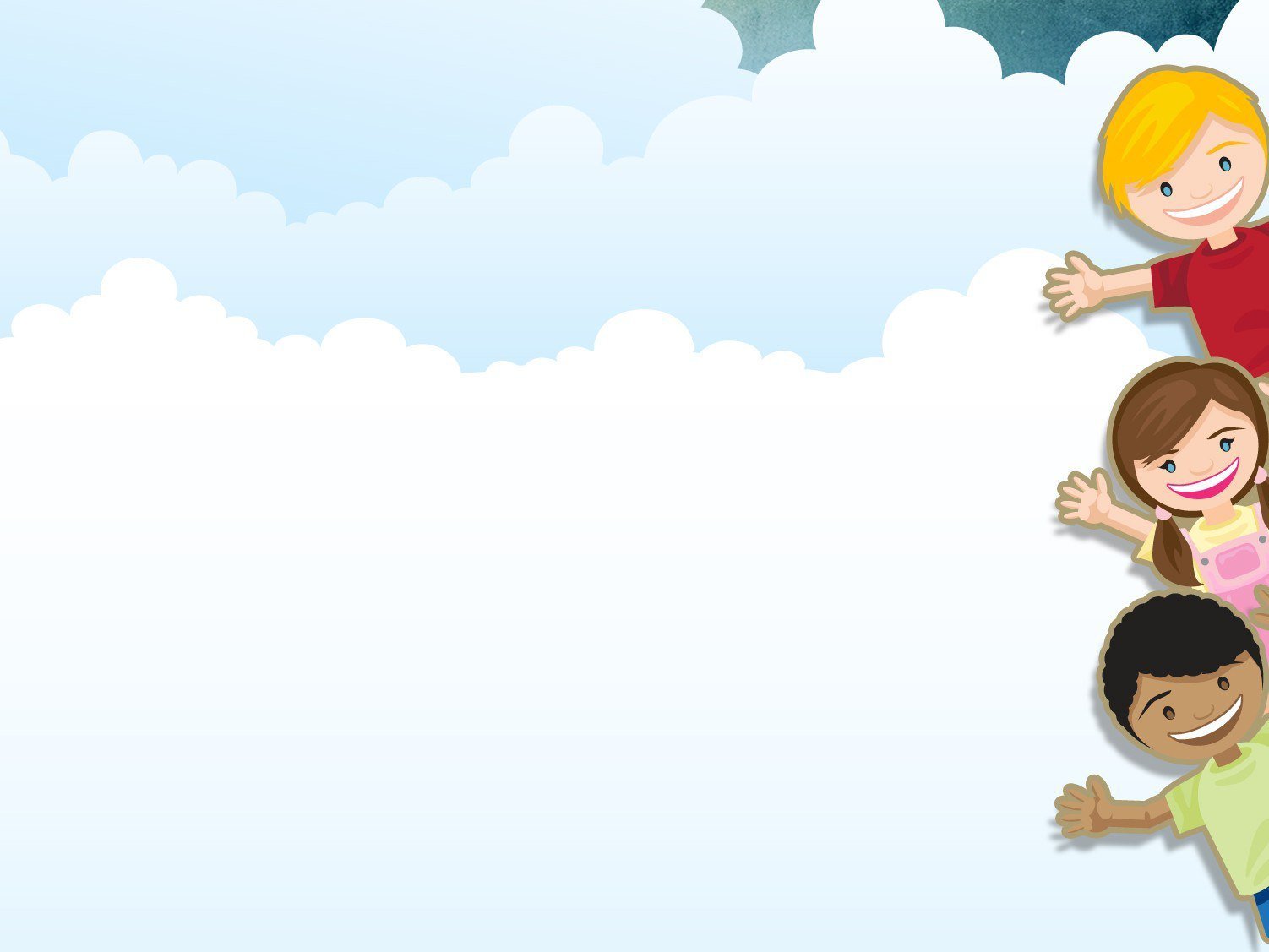 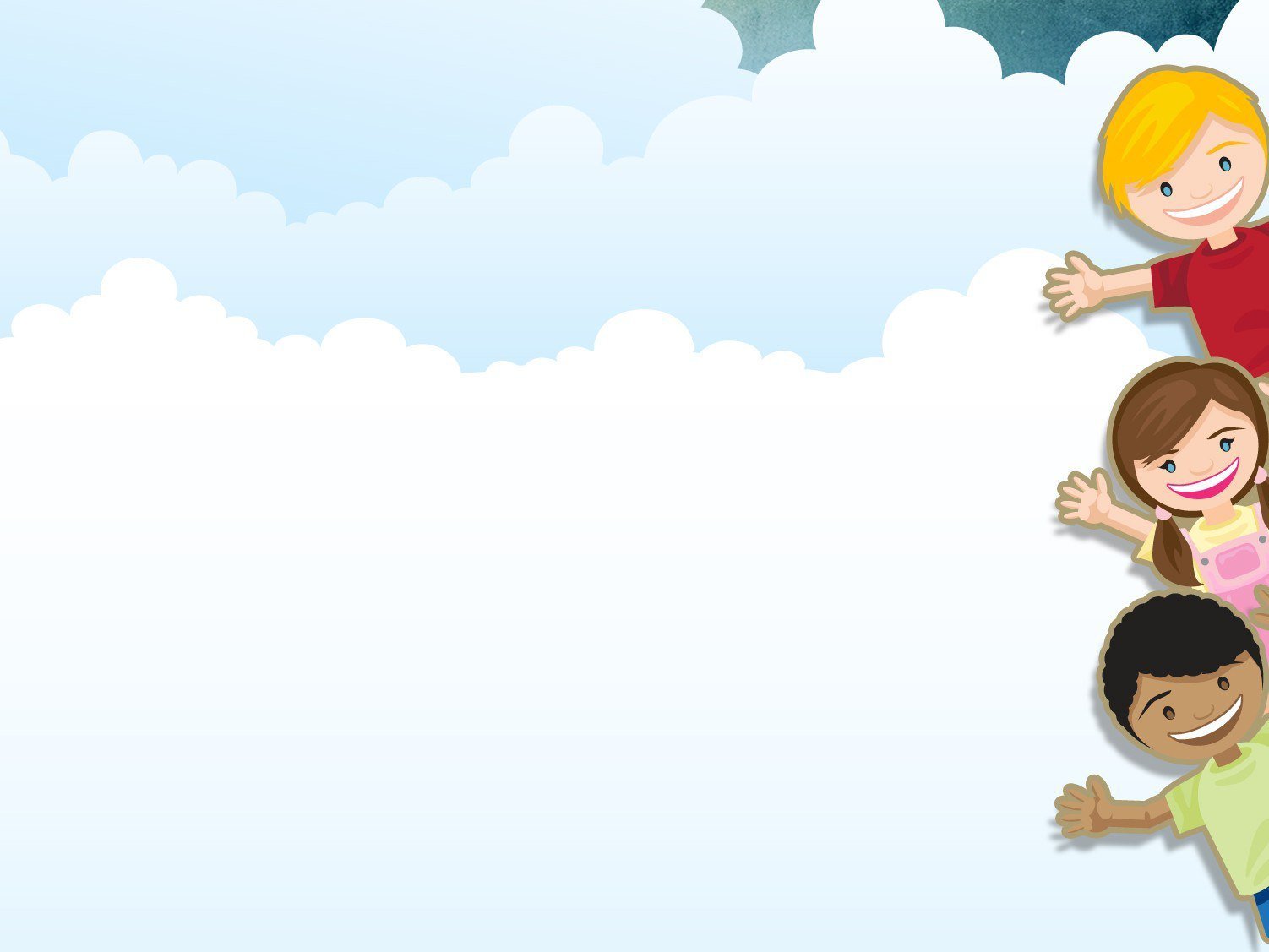 «Улетный футбол»
Игра на командообразование
Забей сопернику гол
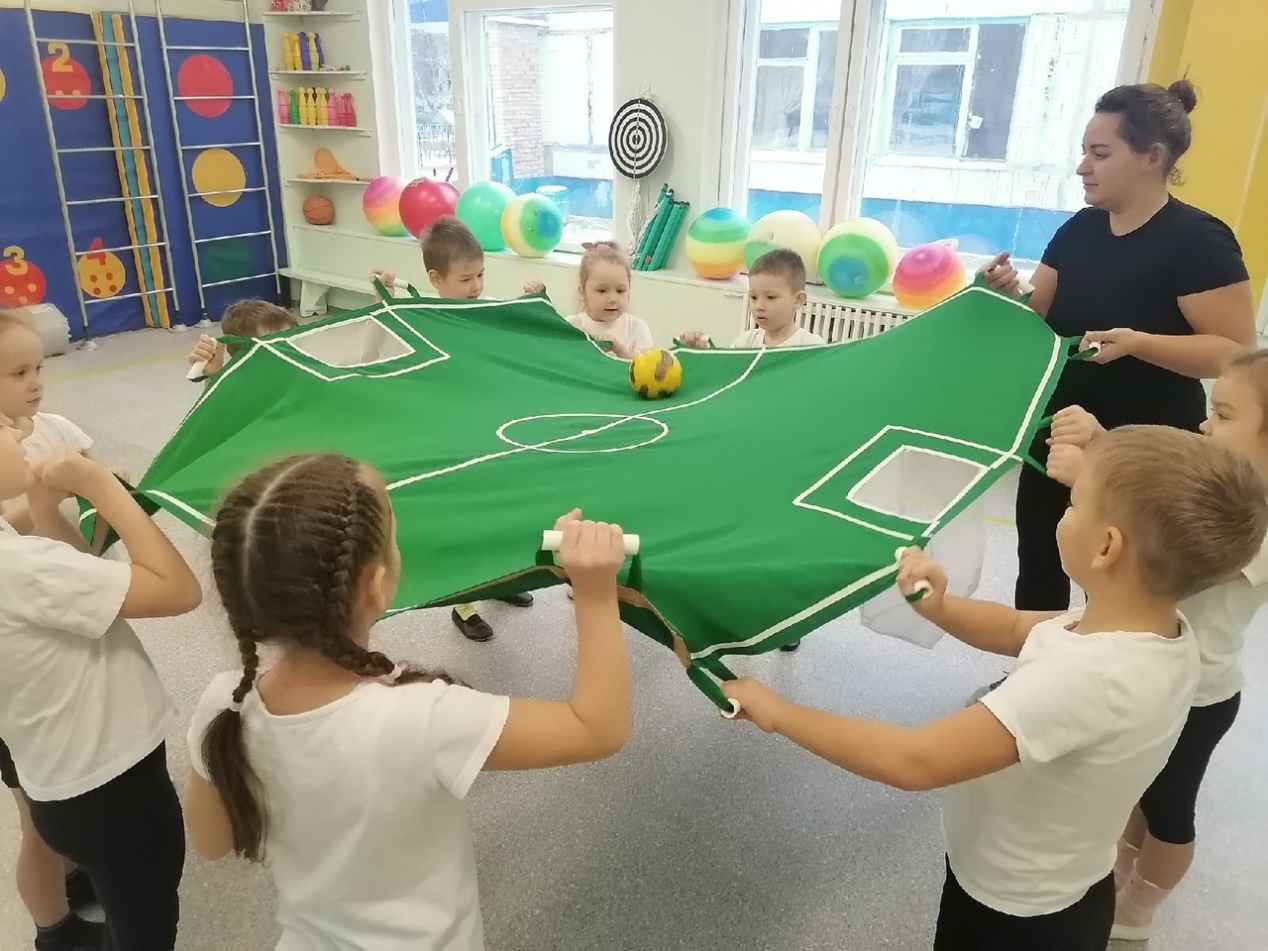 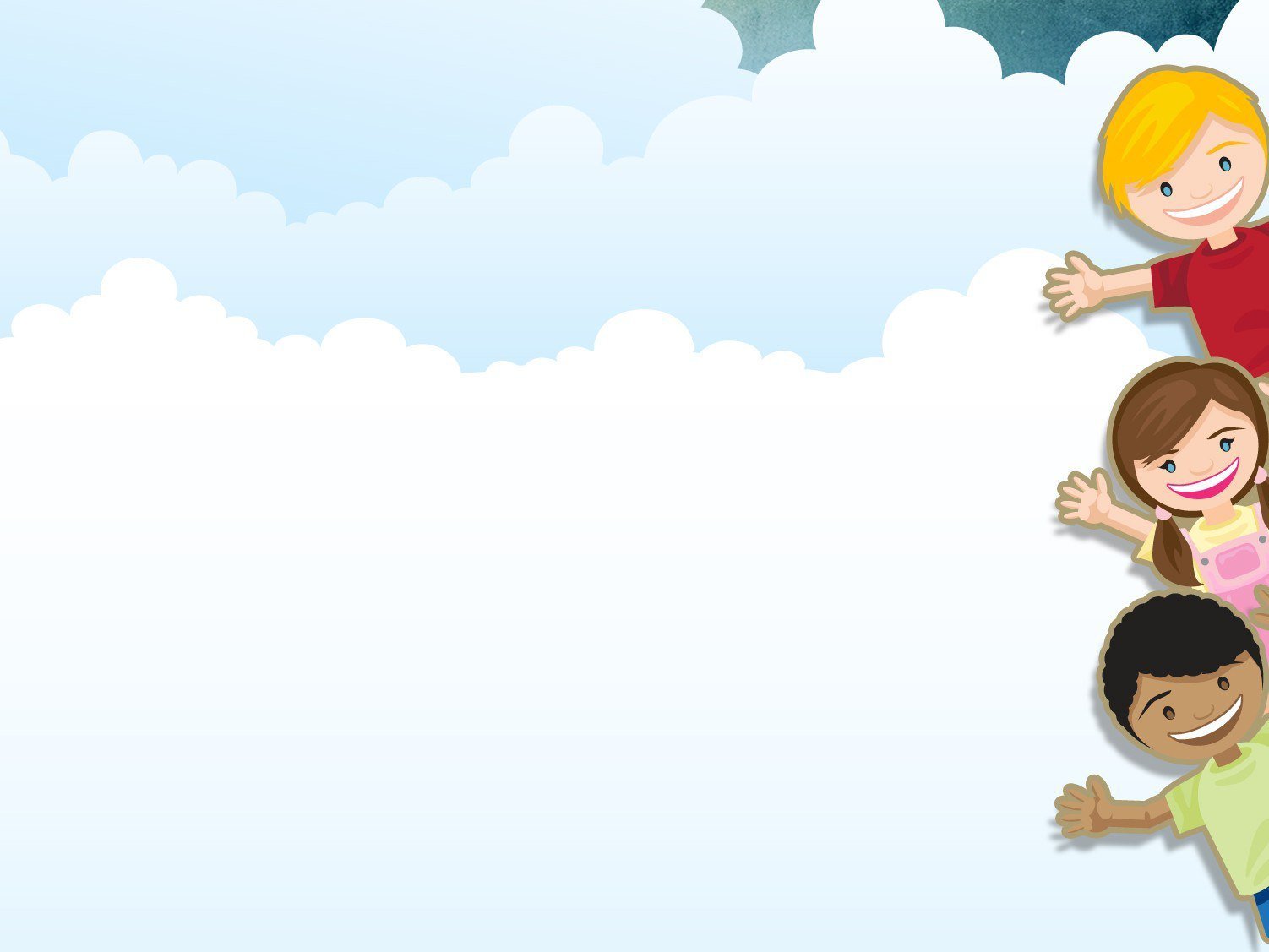 «Улетный футбол»
Усложнение игры 
Забить мяч в ворота по цветам
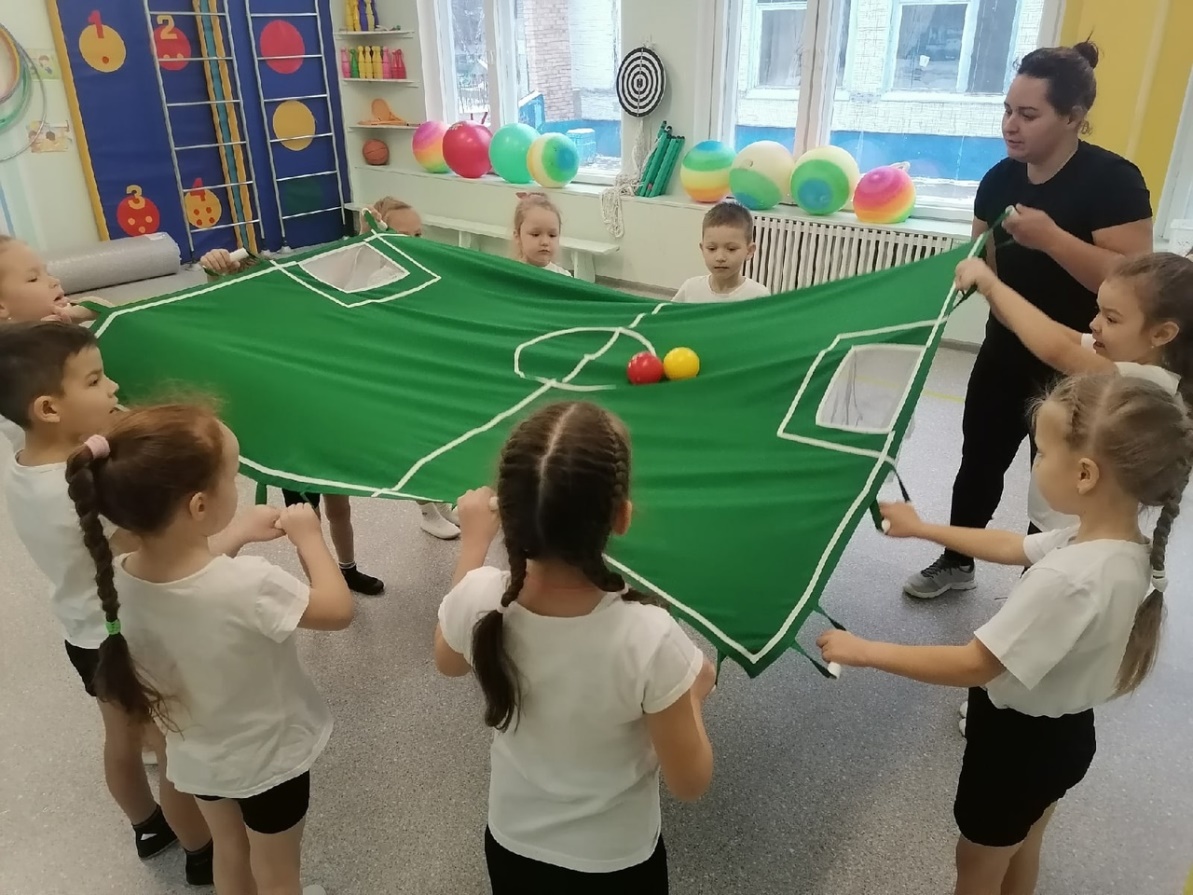 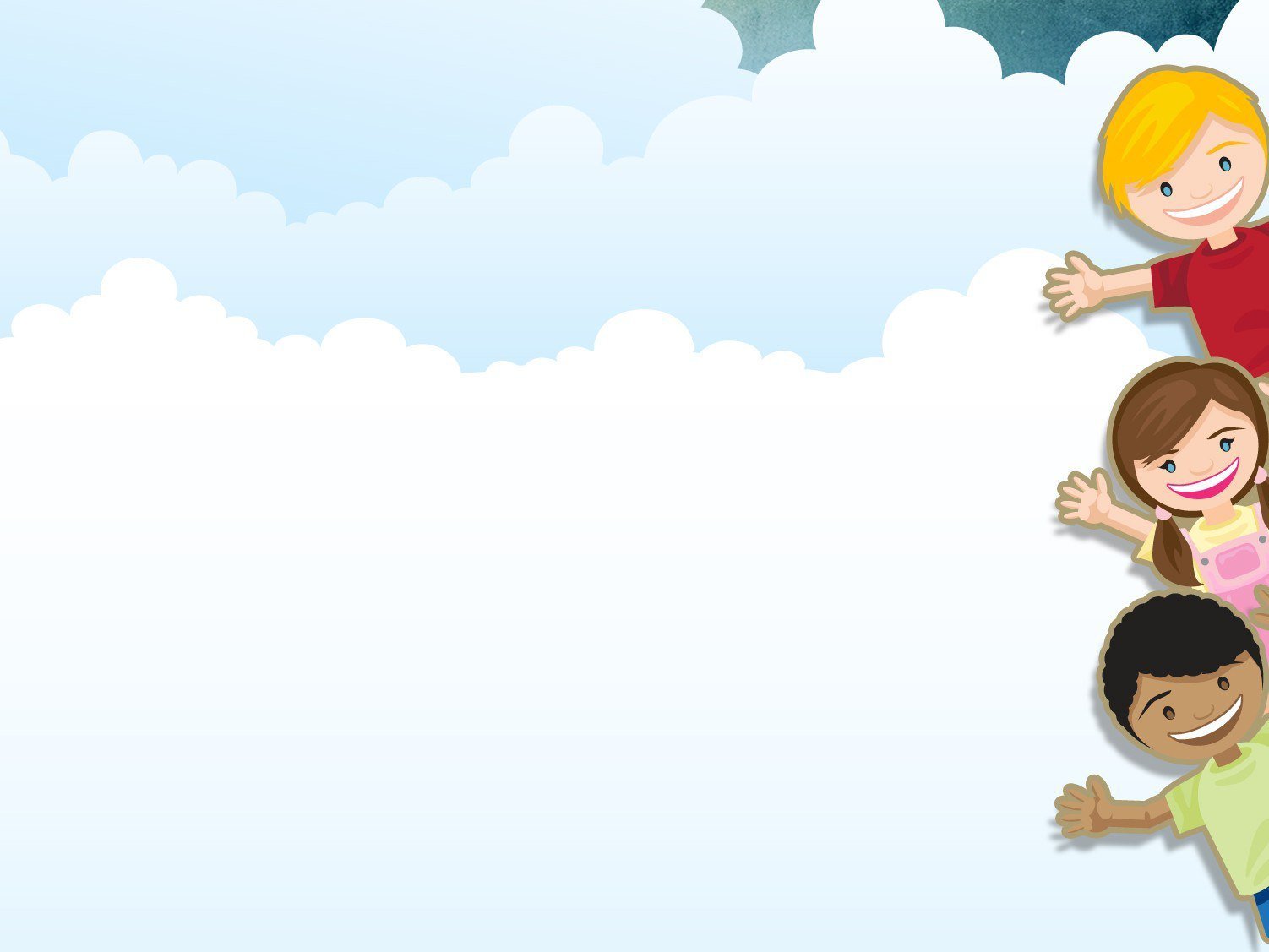 Вариации игр на ткани
Попади в цель
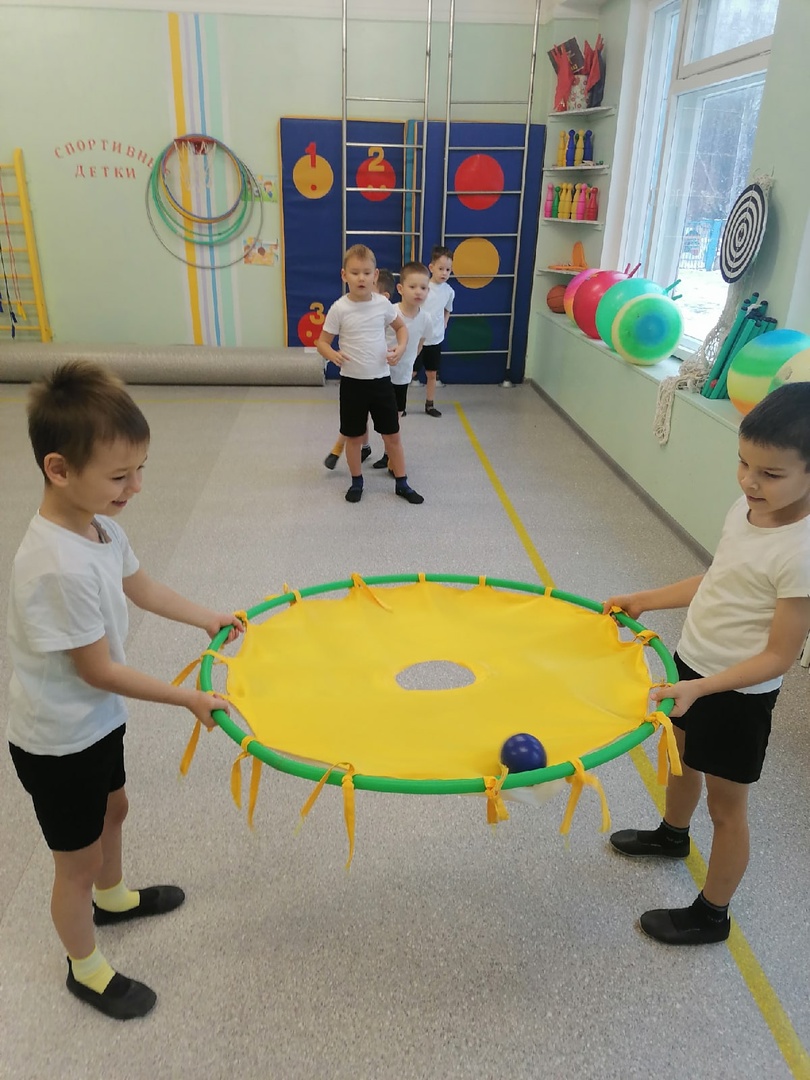 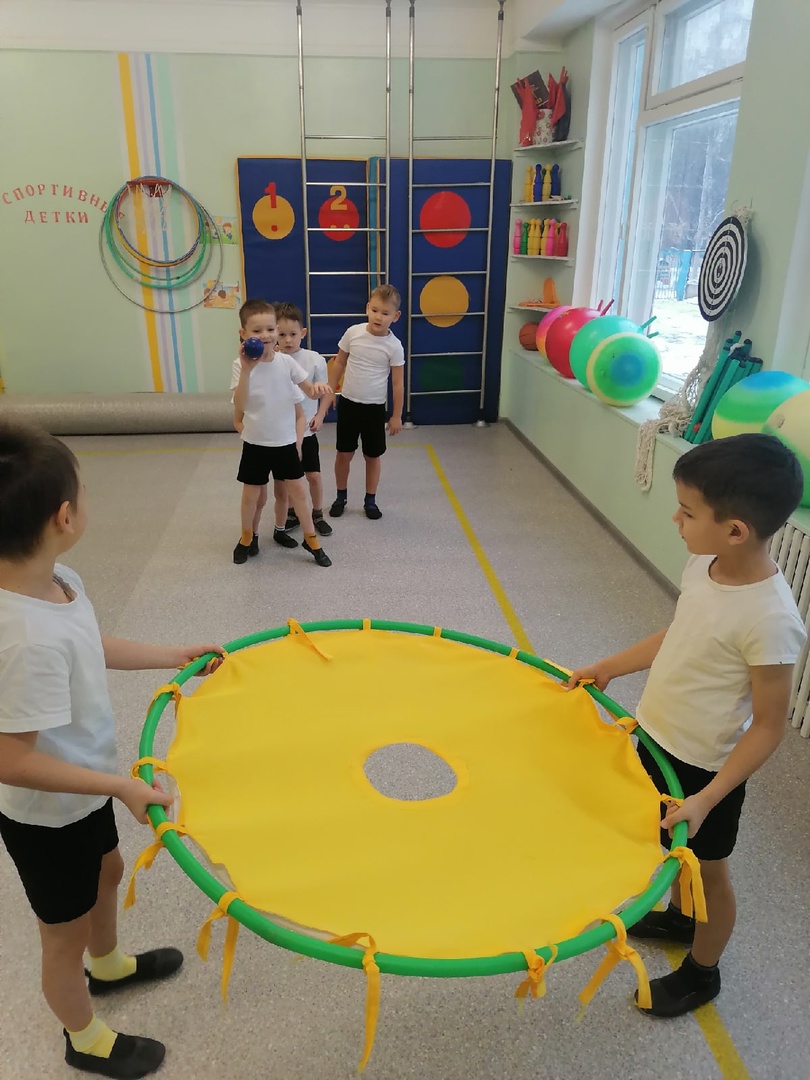 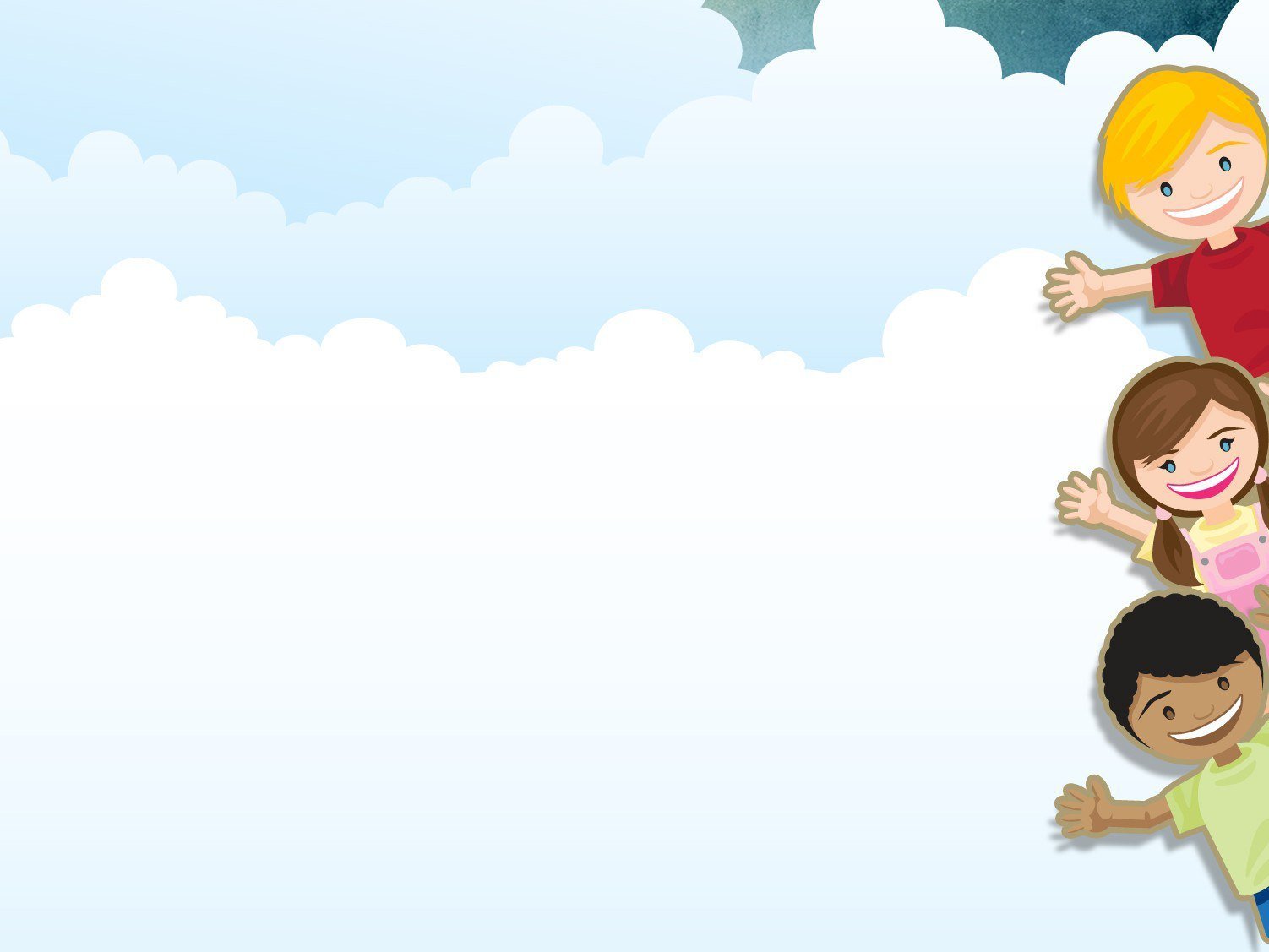 Вариации игр на ткани

Яблочко по блюдечку (главная задача не уронить мяч на пол)
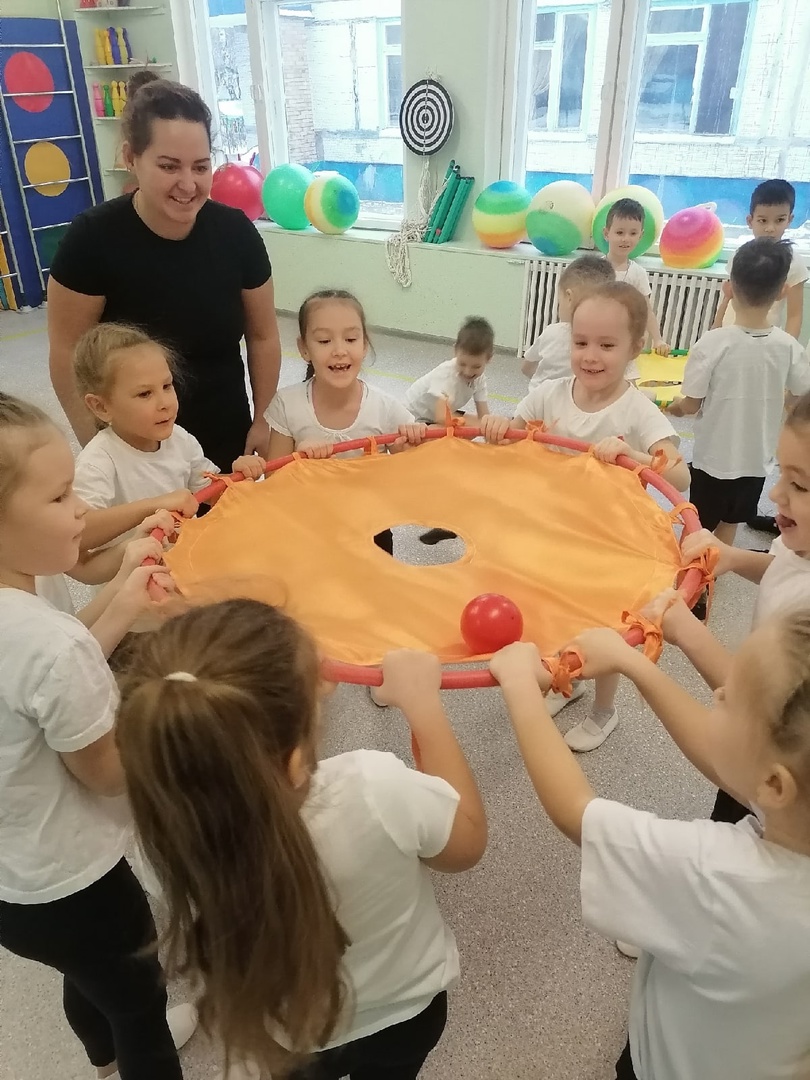 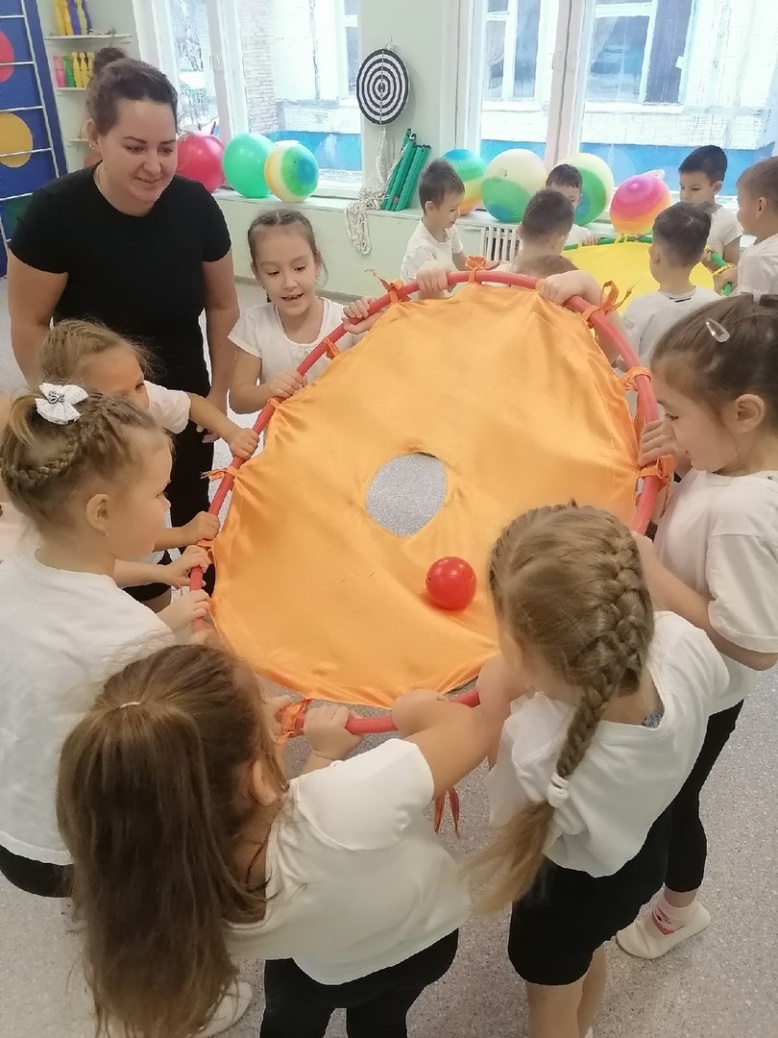 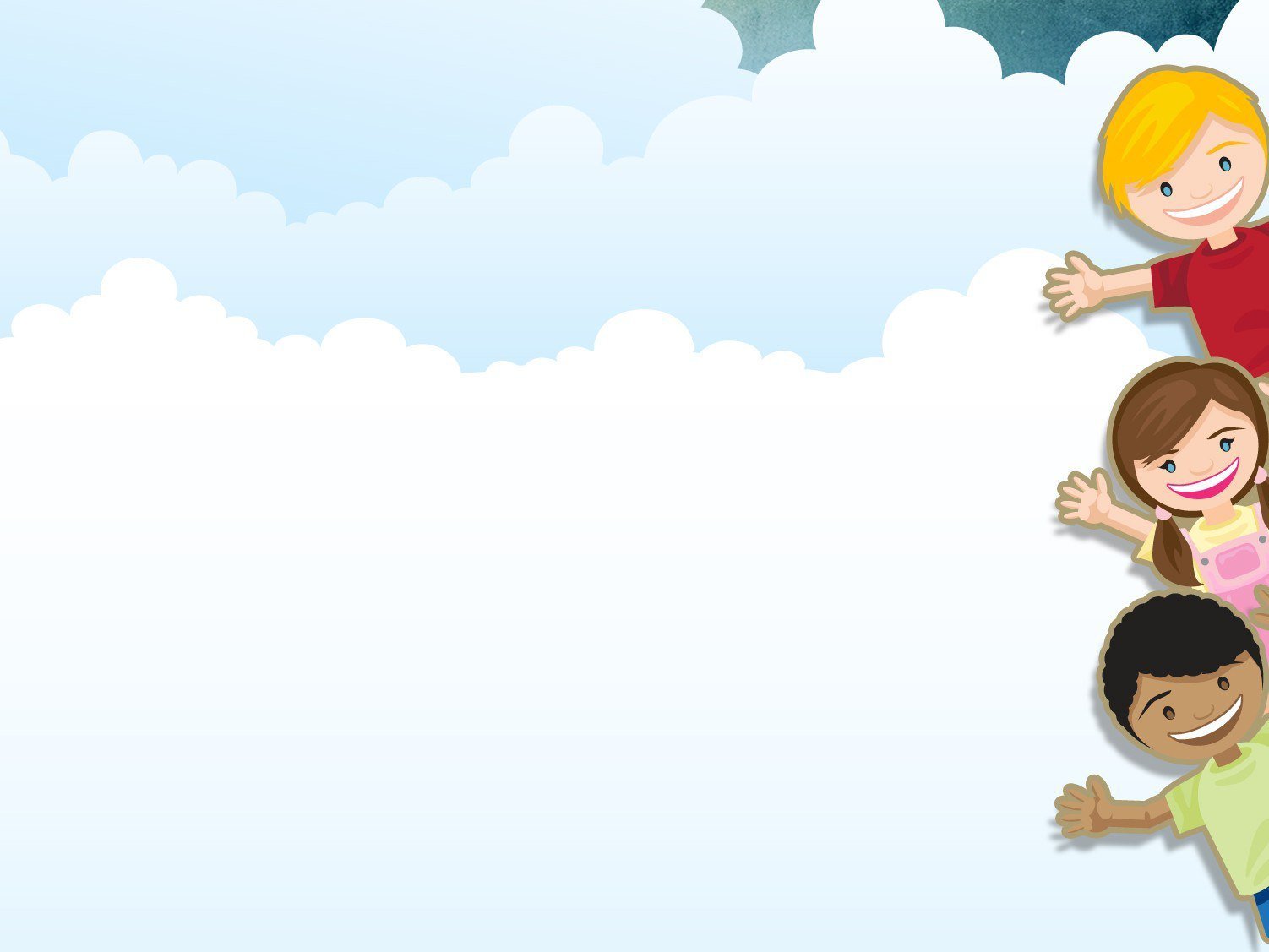 Игры на сплочение или на командообразование, способствуют созданию благоприятной психологической атмосферы.

Благодаря их проведению, дети учатся доверять и поддерживать друг друга, разрешать поставленные задачи всей группой, а не индивидуально. Дети обучаются навыкам сотрудничества и взаимодействия.